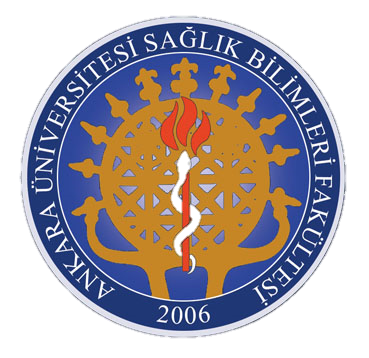 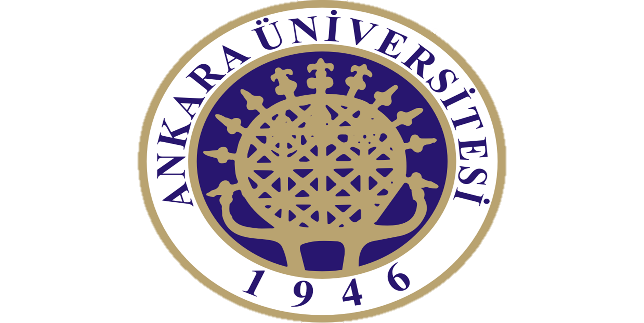 Çocuk ve Doğa
Sağlık Bilimleri Fakültesi 
Çocuk Gelişimi Bölümü
TOPRAK İLE İLGİLİ ETKİNLİKLER
Etkinlik Adı: Toprakla Resim Yapalım
Etkinlik Türü: Bütünleştirilmiş Alan Gezisi,Fen ve Sanat Etkinliği
Materyaller: Kum, saksı toprağ-torf, çakıllı kum,bahçe toprağı gibi toprak çeşitleri,elek ve büyüteçler, kraft kağıtları(toprak çeşidi kadar)
Sözcük ve Kavramlar:Kum,saksı toprağı-torf,çakıllı kum,bahçe toprağı,büyük-küçük,ince-kalın
Öğrenme Süreci:
Etkinliği uygulamak için çocuklarla birlikte açık bir alana (park,bahçe,ormanlık alan vb.) çıkılır ve farklı toprak çeşitleri bulunarak küçük torbalara doldurulur.
Etkinliğe başlamadan önce bulunan farklı toprak çeşitleri (kum,saksı toprağı-torf, çakıllı kum,bahçe toprağı gibi) yere serilen kraft kağıtlarının üzerine dökülür. Her kağıdın üzerinde farklı bir toprak çeşidinin yer almasına dikkat edilir.
Çocuklar kraft sayısı kadar gruba ayrılırlar ve her grup kağıdının üzerindeki toprağa önce gözleri kapalı bir şekilde dokunur.
Daha sonra çocuklar gözlerini açarak neye dokunduklarını görürler.Ardından büyüteçle toprakları incelerler ve toprakların nasıl bir yapıda olduğunu gözlemlerler.Her kağıdın üzerinde farklı bir toprak çeşidi olduğu için çocuklar bütün toprak çeşitlerini inceleyene kadar gruplar birbiriyle yer değiştirir.
Toprak çeşitlerinin özellikleri ve nerelerde bulunabildikleri hakkında çocuklar bilgilendirilir.
Daha sonra çocuklara farklı genişlikte delikleri olan elekler verilerek toprağı elemeleri istenir.Hangi toprak çeşidinin elekten daha kolay geçtiğine ve elekte neler kaldığına dikkat çekilir.Gruplar bütün toprak çeşitlerini eleyene kadar birbiriyle yer değiştirir.
Çocuklar gözlemlerini ve incelemelerini tamamladıktan sonra onlara farklı çeşitte topraklar inceledikleri,şimdi de bu topraklarla resim yapacakları söylenir.
Her grubun bir kraft kağıdına parmaklarını kullanarak resim yapmasına ve bütün gruplar tamamladıktan sonra tüm çocukların yapılan resimleri inceleyerek birbirine anlatmasına fırsat verilir.
Yapılan resimlerin fotoğrafı çekilerek sınıf panosuna asılır.
Etkinliğin Değerlendirilmesi: Çekilen fotoğraflar çocuklara gösterilerek bazı sorular yöneltilir:
Toprakların içinde neler buldunuz? Toprak çeşitlerinden hangisi daha yumuşaktı, neden ?
Hangi toprak türü elekten daha kolay geçti? Neden böyle oldu sizce? Elekte topraklardan sonra neler kaldı?
Toprakla resim yapmak eğlenceli miydi ?
Daha önce farklı toprak çeşitleri görmüş müydünüz? Nerelerde görmüştünüz ?
Değerlendirme, çocukların yaşadıkları yerdeki toprakları incelemeleri ile devam eder. Öğretmen her çocuğa kendi bahçelerindeki toprakları incelemelerini söyler.Çocuklara gözlemlediklerini sorar,onlardan toprağın fotoğraflarını çekip sınıfta anlatmalarını ister.
Dikkat Edilmesi Gereken Noktalar:

Etkinlik süresince çocukların toprakları kendilerine ve arkadaşlarına zarar verecek şekilde kullanmamaları için gerekli kurallar çocuklara hatırlatılmalıdır.
Farklı topraklar bulunabilecek bir yerleşim yerinde olunmadığı takdirde bahçe toprağı satan bir yer gibi ilgili yerlerden toprak örnekleri alınarak etkinliğe önceden hazırlık yapılmalıdır.
Etkinliğin ardından çocukların dikkatlice temizlenmelerine özen gösterilmelidir.
Aile Katılımı:

Bu etkinlik ailelerin katılımıyla gerçekleşebileceği gibi aileler evlerinin bahçelerinde çocuklarıyla bu etkinliği gerçekleştirebilirler.
Çocuklardan sınıfta yaptıkları resimlerin fotoğraflarını evlerine götürüp öğrendiklerini aileleri ile paylaşmaları istenebilir.
Aileler evde çocuklarıyla saksı toprağına çiçek dikebilirler.
SU İLE İLGİLİ ETKİNLİKLER
Etkinlik Adı: Suları Temizleyen Makine
Etkinlik Türü: Proje Çalışması
Yaş Grubu: 5-6 yaş
Etkinlikle kazandırılması hedeflenen amaç ve kazanımlar: Problem çözme becerisini desteklemek. Su kirliliğine dikkat çekmek.İşbirliği ile çalışma becerisini geliştirmek
Etkinlikle kazandırılması hedeflenen kavramlar-sözcükler: Üst, göl, nilüfer, kirlilik, çözüm
Materyaller: Renkli fon kartonları,boya kalemleri, artık materyaller yapıştırıcılar, makaslar, grafon kağıtları, parmak boyaları.
Öğrenme Süreci: Öğretmen kirlenmiş denizlerin, göllerin nasıl temizleneceğini çocuklara sorar. Çocukların görüşleri dinlendikten sonra suları nasıl bir makinenin temizleyebileceğini sorar. Ardından ‘Biz öyle bir makine yapalım ki suyu,oradaki canlılara zarar vermeden temizlesin’ yönergesini verir. Çocuklar iki gruba ayrılır. İki grup, suları temizleyecek makineyi yaparlar. Gruplar makinelerine birer isim vererek, diğer gruba tanıtırlar. Makineler sergilenir.
Değerlendirme: Çocukların cevapları dinlendikten sonra suyun kirliliğinin zararları hakkında konuşulur.
Etkinlikte dikkat edilmesi gereken noktalar: Etkinlikle ilgili çok sayıda materyal hazırlanması gerekmektedir. Aynı zamanda makinenin özelliklerini oluştururken çocuklarla beyin fırtınası yapılması önem taşımaktadır.

Aile Katılımı: Ailelere,çocuklarıyla suları temizleyen bir makine icat etmeleri ve bunun resmini çizmeleri,boyamaları ve nasıl çalıştığını açıklayarak okula göndermeleri istenir.
HAVA İLE İLGİLİ ETKİNLİKLER
Etkinlik Adı: Havada Bir Şeyler Uçuyor
Etkinlik Türü: Bütünleştirilmiş Fen,Sanat ve Drama Etkinliği
Materyaller: Karahindiba çiçeği ve görselleri,fön makinesi
Sözcük ve Kavramlar: Karahindiba, hızlı-yavaş,kuvvetli-hafif
Öğrenme Süreci:
Çocuklar gelmeden önce sınıfın her yerine karahindiba çiçeğinin tohumu ya da bulunamazsa görselleri konulur.
Herhangi bir yönerge verilmeden karahindibaları fark etmeleri ve üfleyerek sınıf içinde tohumları uçurmaları istenir.Mevsim ya da kurumun şartlarına bağlı olarak bulunamaz ise rüzgarda uçan karahindibalara ilişkin bir video gösterilir.
Sınıf toplanıp çocuklar oturduktan sonra karahindiba bitkisinin tohumları ve sapı incelenir.Karahindiba çiçeği ya da görselleri incelenir.Bu bitkinin karahindiba denilen bir çiçeğin tohumları olduğu anlatılır.Karahindiba çiçeği ya da görselleri incelenir.Bu çiçeğin tohumlarının başka yerlere ulaşabilmesi için bir şeye ihtiyaç duyduğu söylenir ve bunun ne olabileceği sorulur.
 Rüzgar ya da hava cevabı alınana kadar çocuklar dinlenir.Az önce tohumlara üfledikleri ve tohumların bu sayede uçuştuğu belirtilir.Havanın bitkilerin tohumlarının taşınması yani çoğalmaları için son derece önemli olduğu söylenir.Ayrıca havanın rüzgar sayesinde temizlenebildiği belirtilir.
 Tohumların uçarken nasıl hareket ettiği sorulur ve gözlemlerini resimlemeleri istenir.Bütün çocuklar resimlerini gruba anlatır.Bu süreçten sonra ‘Haydi gelin biz de tohum olalım rüzgarda hareket edelim ‘denir.
Tohumların uçmadan önce bitkinin büyümesi ve sapının uzaması gerektiği söylenir. Fön makinesi yavaş ve hızlı kademelerde çalıştırılarak kuvvetli ve hafif rüzgar altında çeşitli yönlere uzanma ve esneme hareketleri yapılır. Bu ısınma hareketlerinden sonra artık bitkilerin büyüdüğü bu nedenle tohumların uçmaya ve başka yerlere gitmeye hazır oldukları söylenir. Hareketli bir müzik açılarak kuvvetli bir rüzgar estiği ve tohumların uçuştuğu söylenir. Bu sırada tek ve çift ayakla zıplamaları için model olunur. Aynı hareketler yavaş bir müzikle hafif rüzgar esiyormuş gibi tekrar  yapılır. Herkes tohum olarak istediği hareketi yapabilir. Son bir rüzgar eseceği ve tohumların bir yere konup müzik durunca (yani rüzgar durunca) oldukları yerde kalacağı söylenir. Bir süre uçuştuktan sonra müzik kapatılır ve bütün çocukların yerlerini almaları beklenir. Çocuklara tek tek tohum olduklarında nasıl bir rüzgarla karşılaştıkları,nerelerden geçtikleri ve nereye kondukları sorulur. Çocuklar açıklamalarını yaptıktan sonra bir yelpaze çocuklara verilerek değerlendirme soruları sorulur.
Etkinliğin Değerlendirilmesi: Çocuklara şu sorular yöneltilebilir:
Tohumlar nasıl hareket etti? Neden?
Dışarıda rüzgar olduğunu nasıl anlarız?
Rüzgar başka nelerin hareket etmesini sağlar?
Daha önce dışarıda rüzgarlı bir havada neler yaşadınız/gördünüz?
Başka bir bitkinin tohumunu gördünüz mü ? Nasıldı?
Dikkat Edilmesi Gereken Noktalar:
Çok sayıda karahindiba bitkisi bulunamazsa yerel olarak bölgede çokça bulunan ve tohumları uçan (akçaçağaç) başka bitkiler de kullanılabilir. Çocukların tohumların hareketlerini gözlemeleri  ve resimlemeleri için yeterince zaman verilmelidir.
Etkinlik dışarıda yapılıyorsa uçan tohumların arkasından koşan çocuklara dikkat edilmeli ve belli bir alandan dışarı çıkılmaması gerektiği hatırlatılmalıdır.
Aile Katılımı:

 Balon şişirerek rüzgarlı bir günde dışarı çıkmaları ve balonu kaçırmadan hareketlerini gözlemlemeleri istenebilir.
 Uçurtma uçurma şenliği düzenlenebilir.Aileler okula davet edilir ve birlikte basit uçurtmalar yapılabilir.
 Çamaşır yıkadıktan sonra dışarı asılan çamaşırların rüzgardaki hareketlerini çocukları ile birlikte incelemeleri önerilebilir.
Kaynakça